Diversity, Equity, and Inclusion
in the Workplace
Overview
This session will act as a micro-sensitivity training on diversity, equity, and inclusion in the workplace.
Participants will gain insight into the intersection of social and professional identities and their impact on workplace spaces.
OBJECTIVES
Participants will…
Describe the impact of intersectionality on stereotypes, insensitive language, and bias behaviors. 
Recognize actions, language, and behavior that excludes and/or intimidates others.
Demonstrate skills and competencies that promote and manage a diverse workplace community.
IDENTITY
The collective aspect of a set of characteristics 		by which a person is recognized or known 	as an individual or a group member
Add a footer
4
IDENTITY
Self Reflection
Identities are based on a range of factors, including:
How do you identify yourself?
On a sheet of paper,  
Copy the list to the left.
Answer each about yourself.
Add other personal characteristics that are part of your identity.
List any advantages and disadvantages you’ve personally experienced below each one.
Race
Sexual orientation
Disability
Ethnicity, 
Religion
Gender
Socioeconomic status
Other personal characteristics
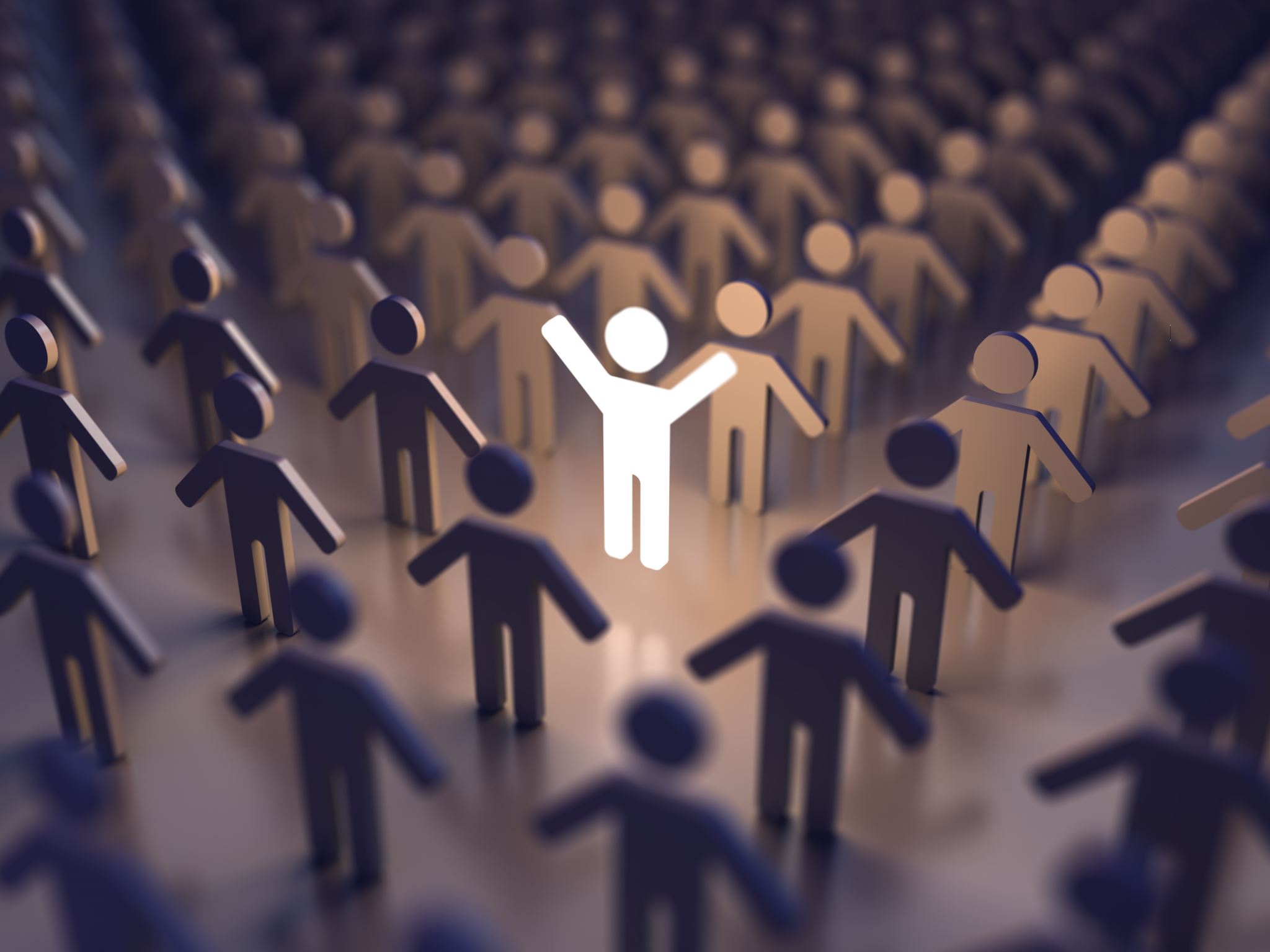 What forms our subconscious implicit biases?
Biases can influence how we interact with, evaluate, or judge others (Deady, 2020).
Reflect on how your identities and implicit biases may impact your interactions. 
How does your identity and background influence my thoughts and beliefs about others?

Implicit Bias Video
IMPLICIT BIAS
When we make assumptions about a person, customer, or colleague’s behaviors and their capability for success that are tied to their identities and/or backgrounds.
Add a footer
6
Example of implicit bias
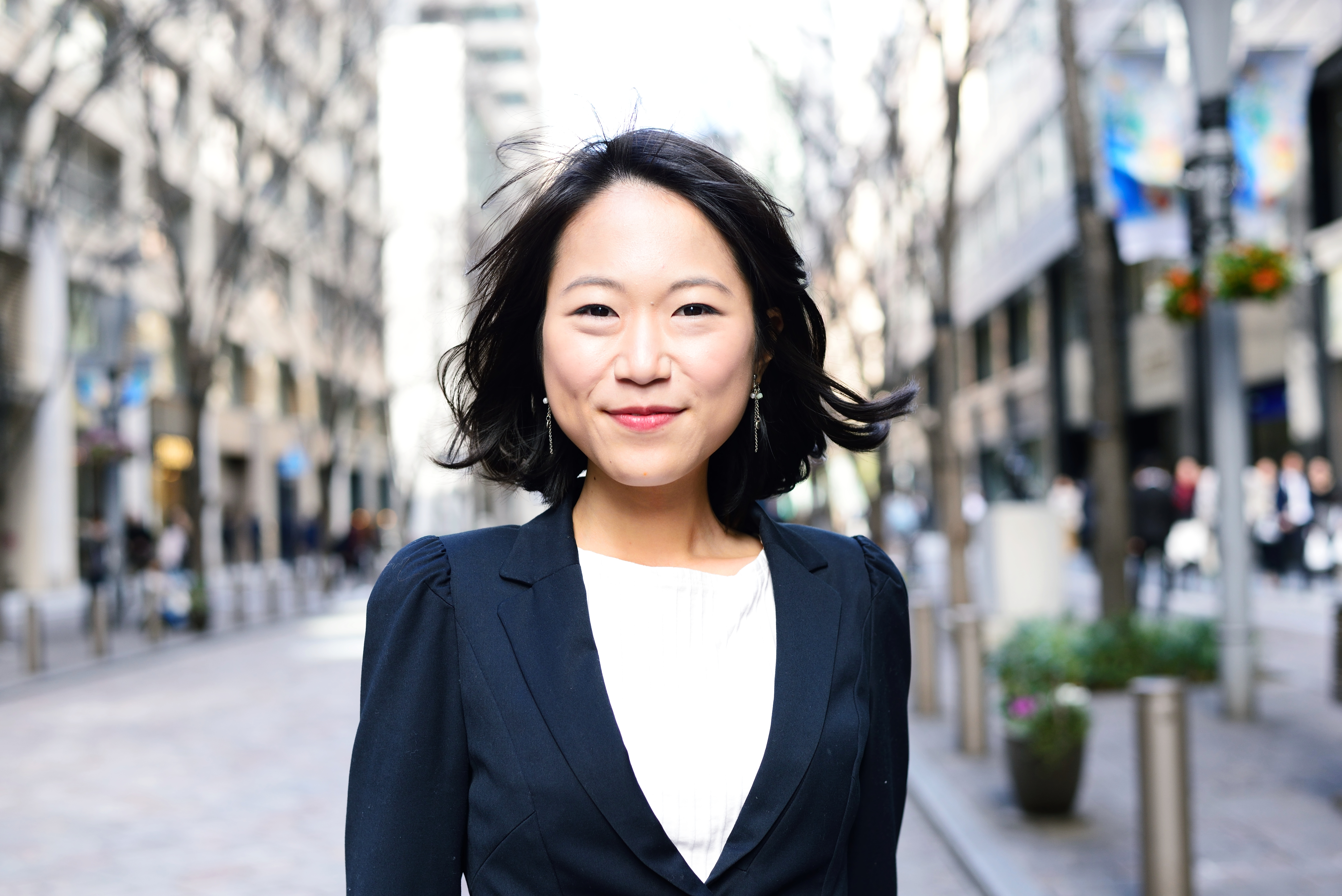 Research shows that these subtle, everyday occurrences have a powerful impact on the psychological well-being of marginalized groups and affect their standard of living by creating inequities in health care, education, and employment.
7
Consequences of Poor DEI Business Practices
8
How can we manage implicit bias?
These assumptions can impede a person, customer, or colleague’s growth, loyalty, and willingness to do business with you.

As professionals committed to creating an inclusive and safe environment, reflecting on our identities and how they may affect our interactions with others is helpful.
9
SCENARIOS
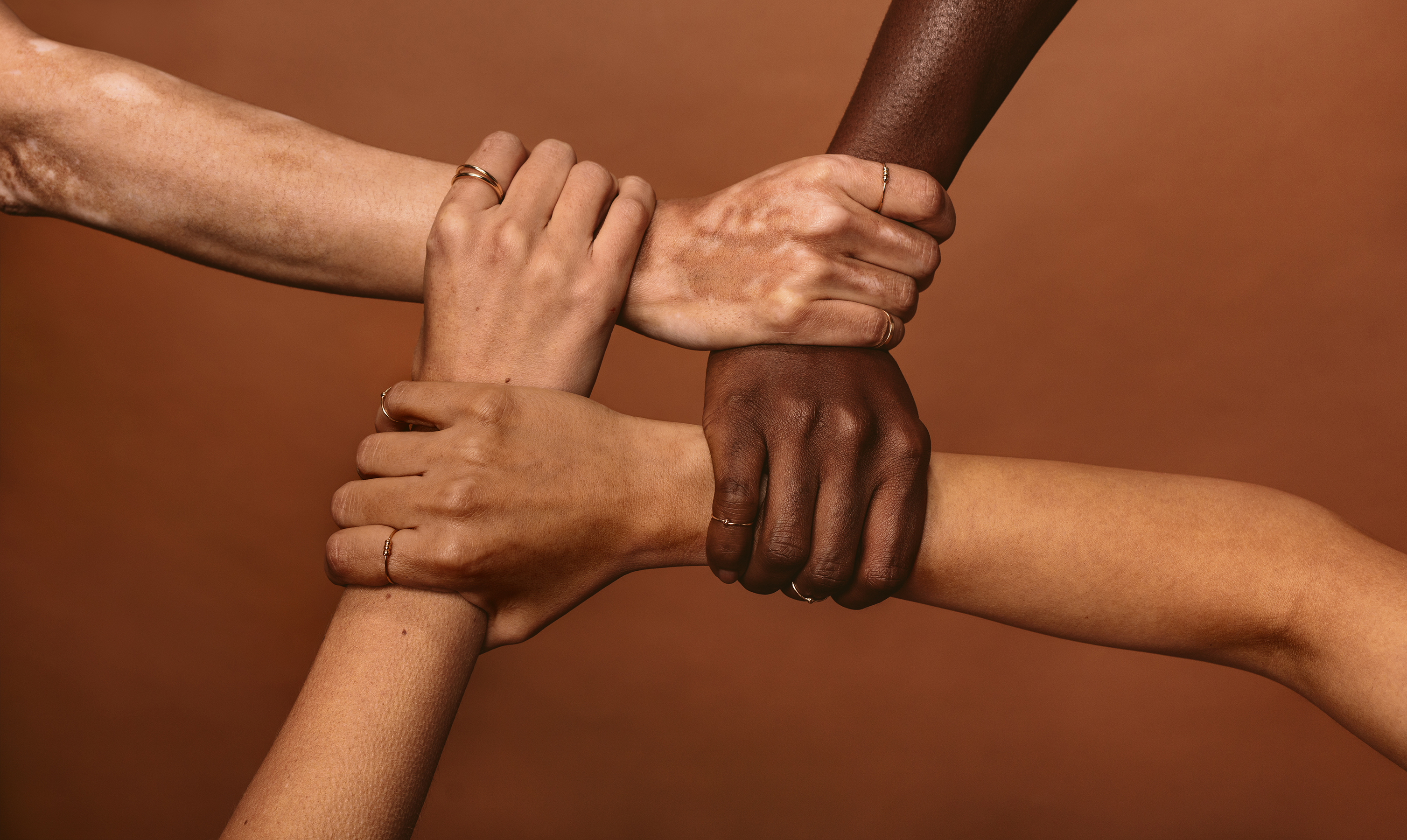 DEI Scenario Worksheet
Read through each scenario.
Answer each with: what would you do, what would you say, or how would you handle this?
Why did you choose to approach it the way you did – what was your goal?
What is the potential outcome/consequence because of the way you handled it?
Be prepared to discuss with class.
10
DEI-Focused Responses to Scenarios
11
DEI-Focused Responses to Scenarios
12
IN CONCLUSION…
In the upcoming weeks, what one action will you commit to that promotes diversity, equity, and inclusion?
Thank you!
13